Activation Maps for Breast Cancer Classification in Mammogram Images
Aminul Huq and Mst. Tasnim Pervin
Problem Statement
Focus on improving the low performance of breast cancer classification problem.
Incorporate Class Activation Maps (CAM) into the deep neural network model during training of the model and prepare a custom loss function.
Develop a deep learning model with CAM to not only classify but also identify and highlight specific areas of concern or anomalies that contribute to the classification result.
Related Works (CAM)
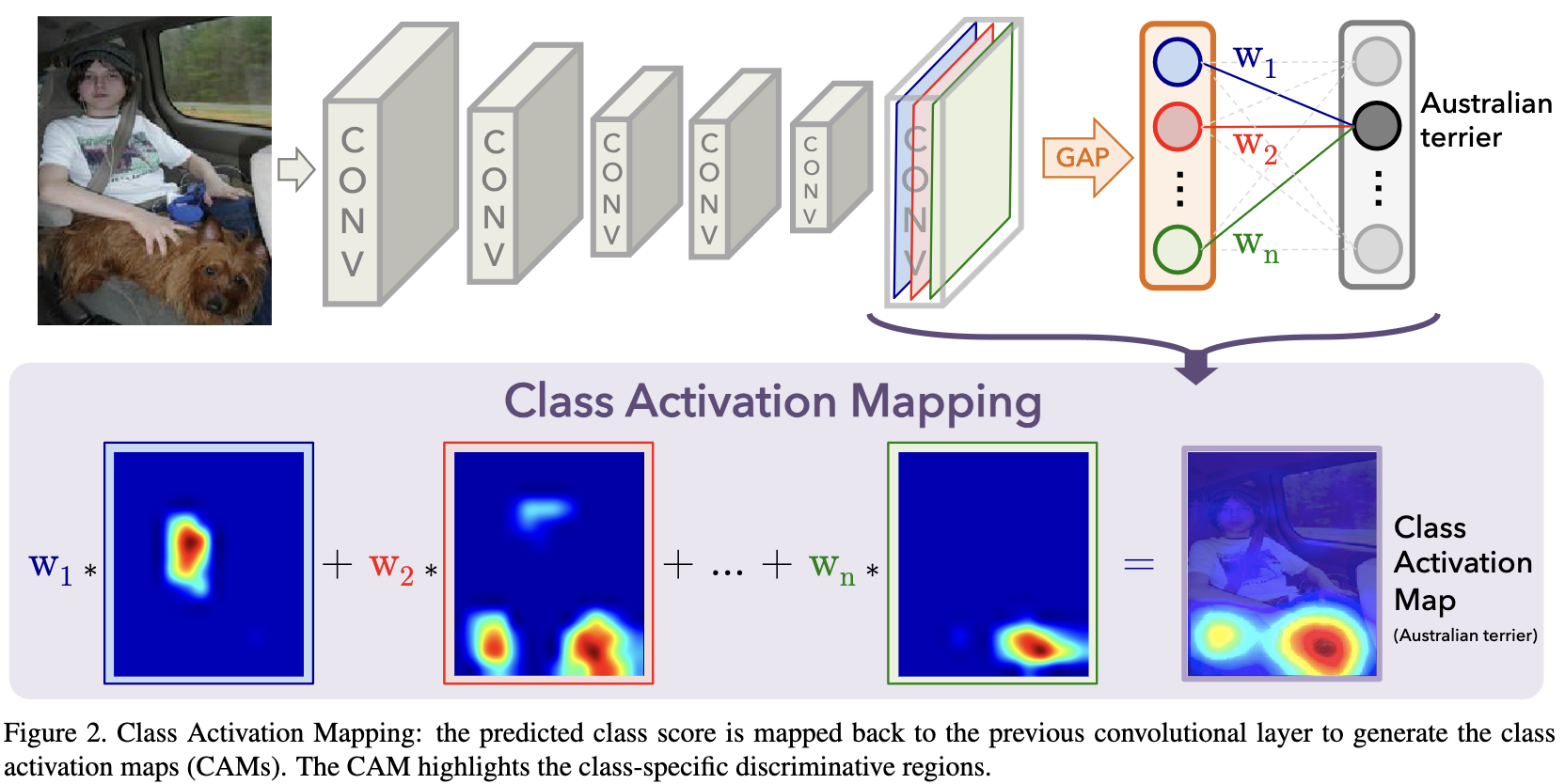 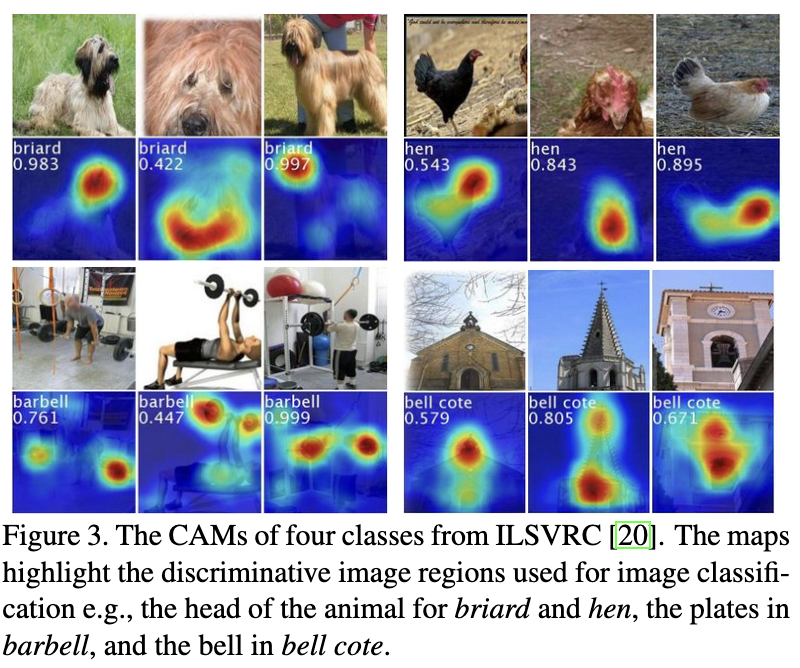 B. Zhou, A. Khosla, A. Lapedriza, A. Oliva, and A. Torralba, “Learning deep features for discriminative localization,” in Proceedings of the IEEE conference on computer vision and pattern recognition, pp. 2921–2929, 2016.
Related Works(GRAD-CAM)
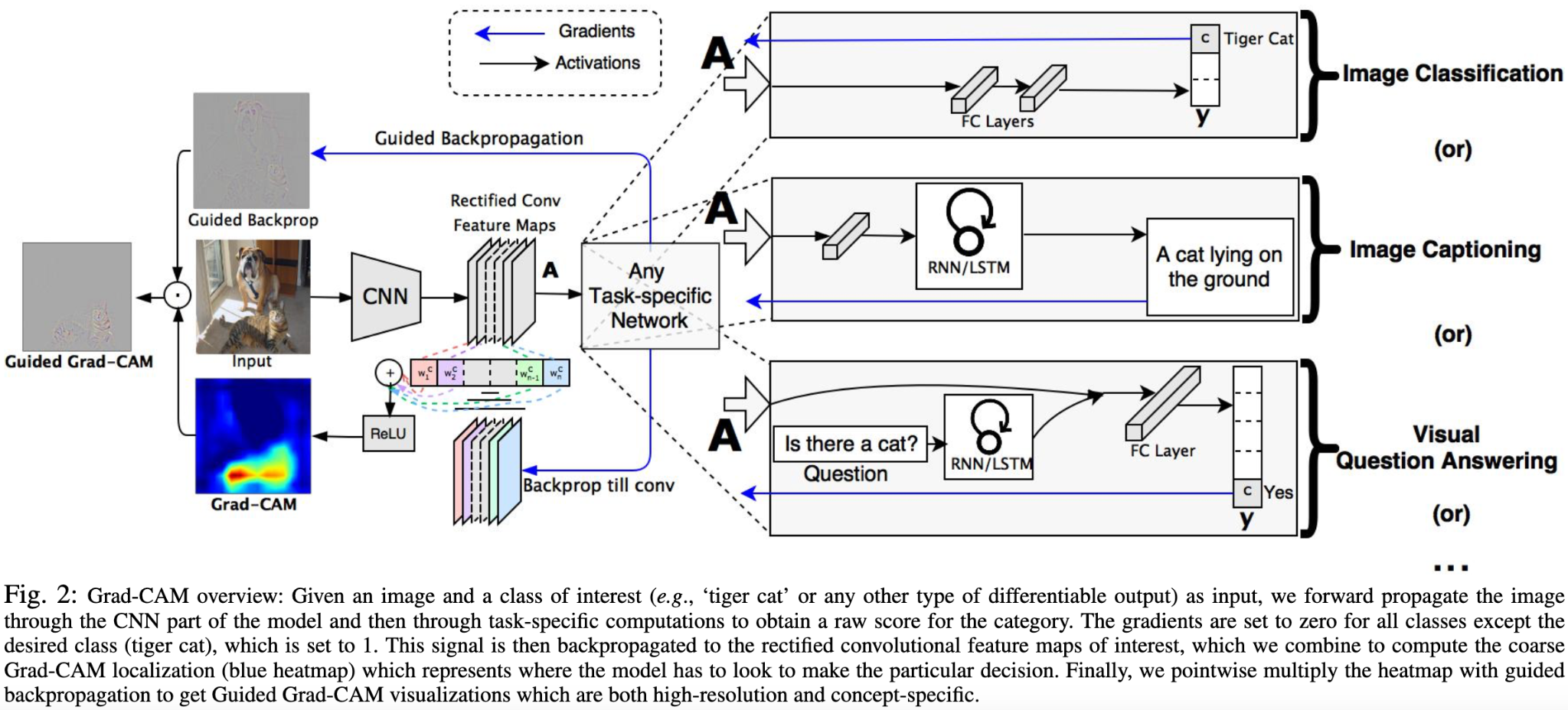 R. R. Selvaraju, M. Cogswell, A. Das, R. Vedantam, D. Parikh, and D. Batra, “Grad-cam: Visual explanations from deep networks via gradient-based localization,” in Proceedings of the IEEE international conference on computer vision, pp. 618–626, 2017.
Related Works ( CAM Loss)
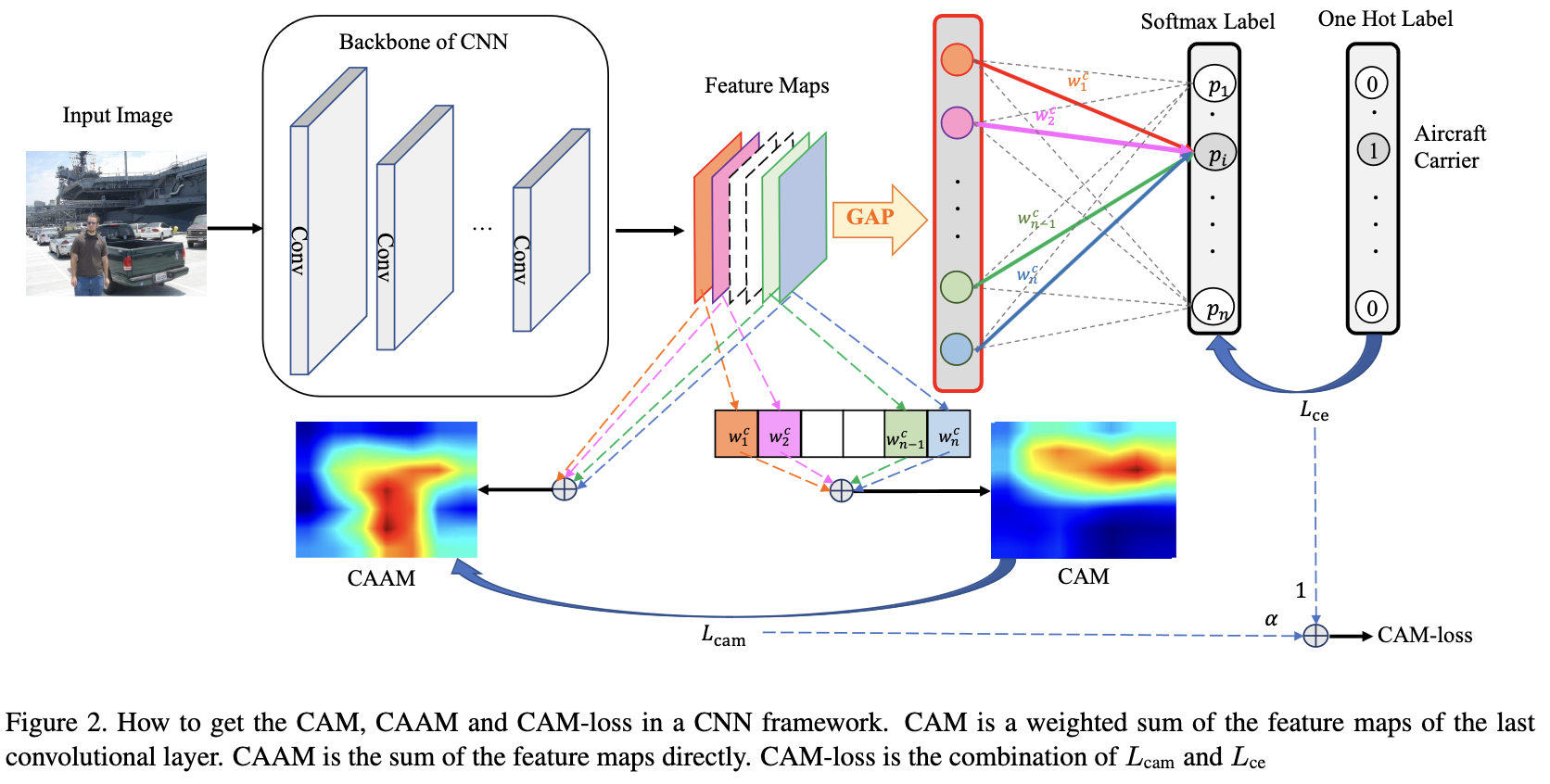 C. Wang, J. Xiao, Y. Han, Q. Yang, S. Song, and G. Huang, “Towards learning spatially dis- criminative feature representations,” in Proceedings of the IEEE/CVF International Conference on Computer Vision, pp. 1326–1335, 2021.
Proposed Methodology
Original Label
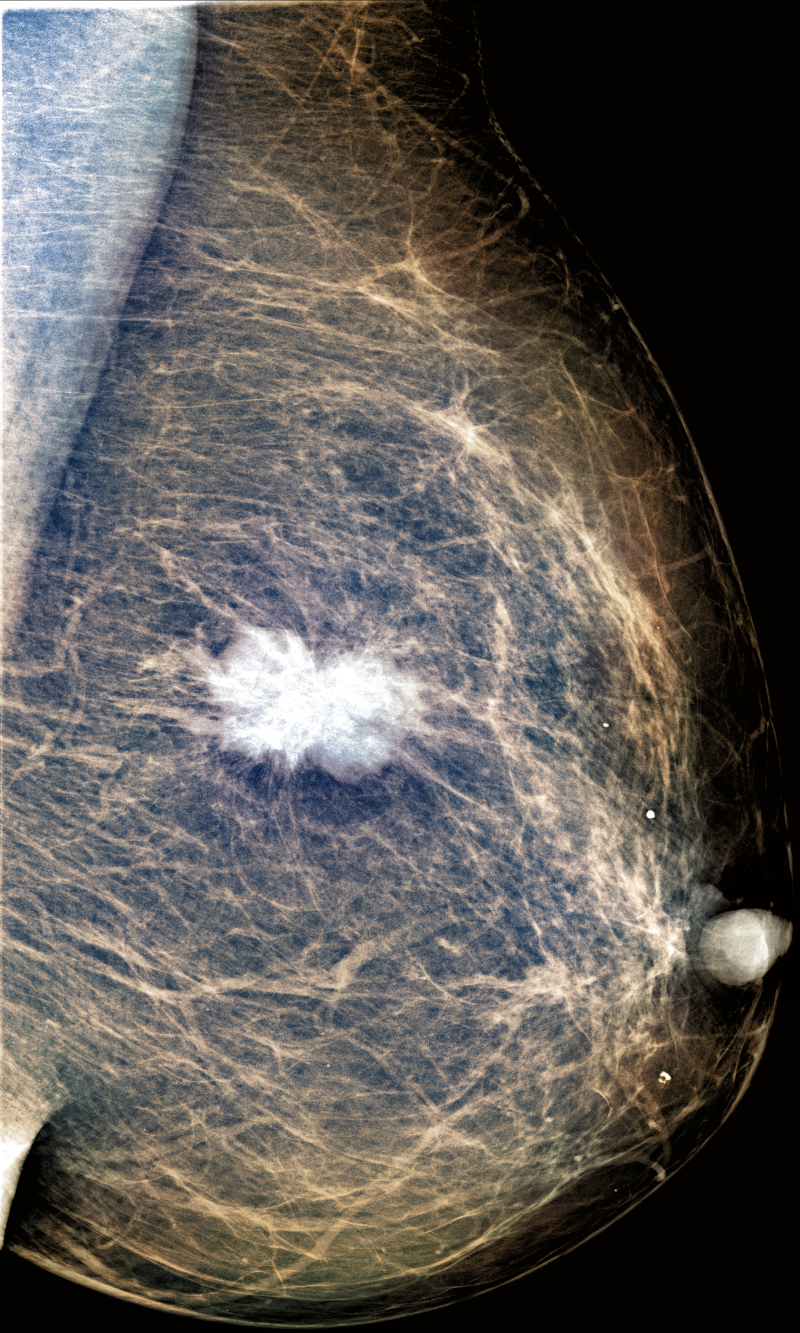 Classification Loss
Prediction
….
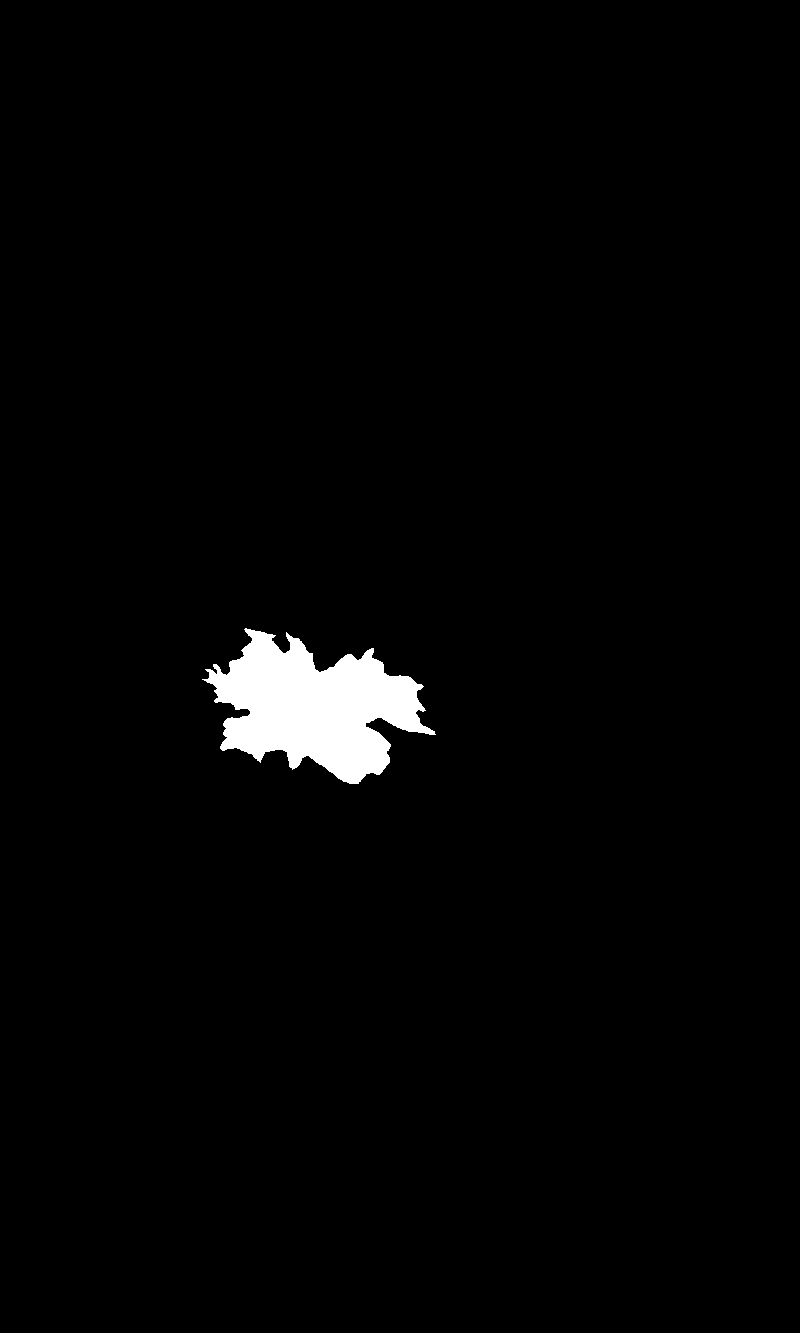 Activation maps
Ground Truth
Custom Loss
Activation Map Loss
Dataset
CBIS-DDSM: 2907 (MLO & CC), resolution- 3000x4800 
INBreast: 410 (MLO & CC), resolution- 3328x4048 
Augmentation by data generation:
Contrast Limited Adaptive Histogram Equalization
4 rotations (0º,90º,180º,270º)
Baccouche, Asma, et al. "Breast Lesions Detection and Classification via YOLO-Based Fusion Models." Computers, Materials & Continua 69.1 (2021).
Cao, Haichao, et al. "Breast mass detection in digital mammography based on anchor-free architecture." Computer Methods and Programs in Biomedicine 205 (2021): 106033.
Preprocessing
Image cropping
Truncation normalization
Image enhancement
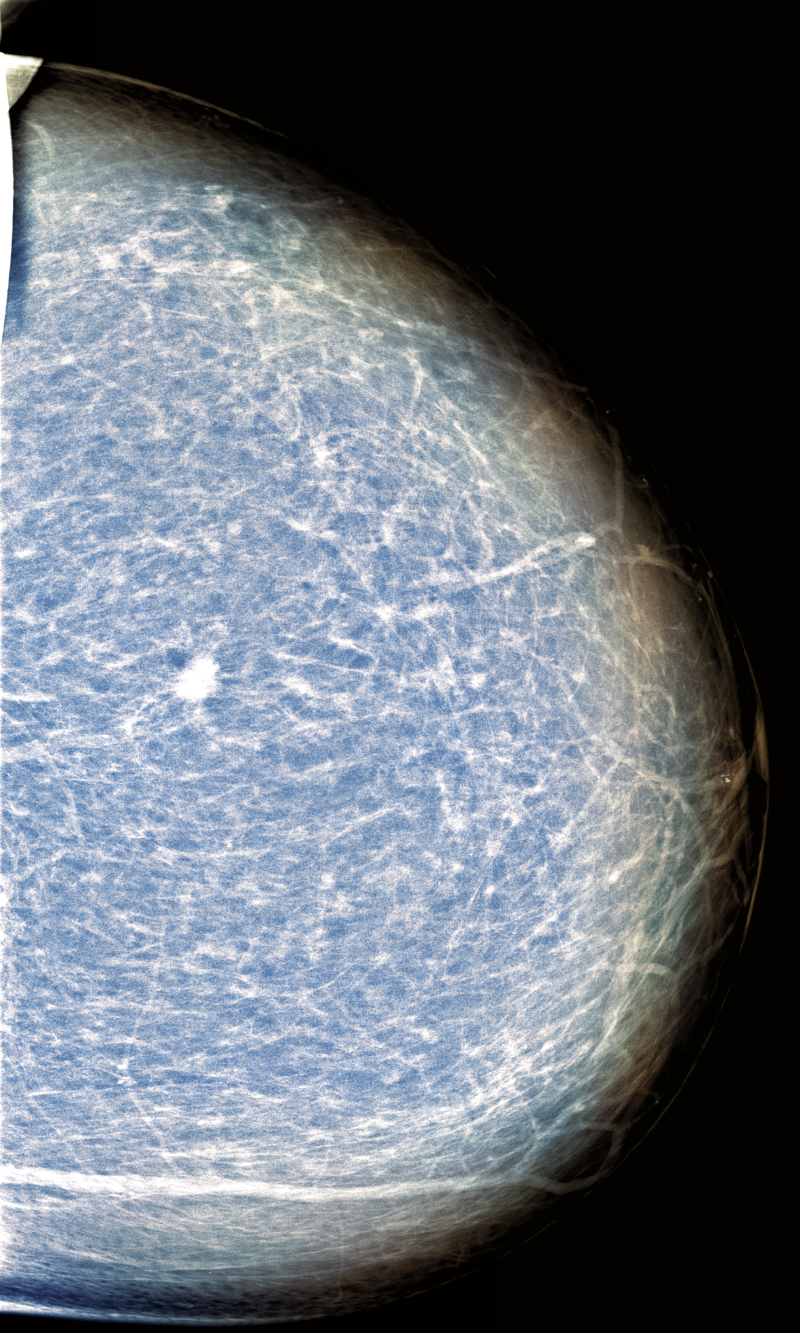 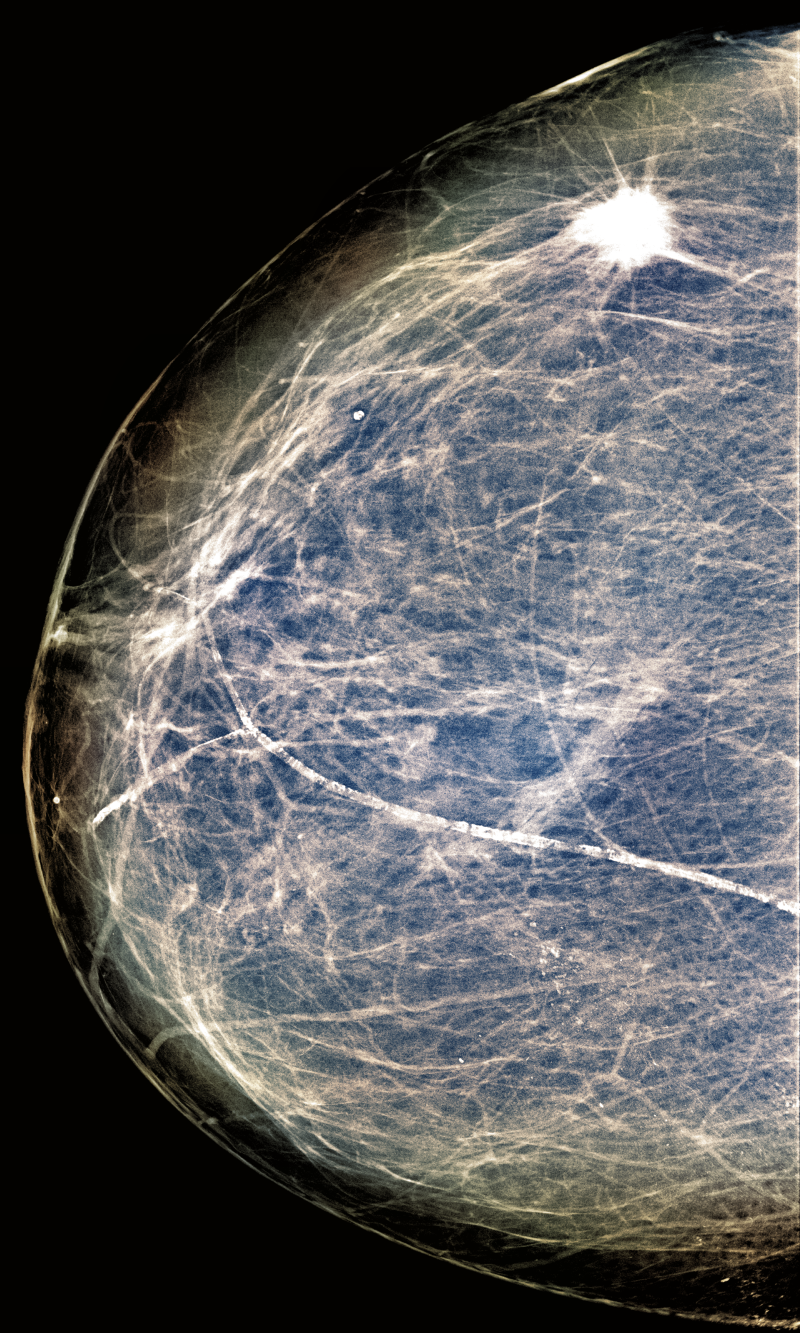 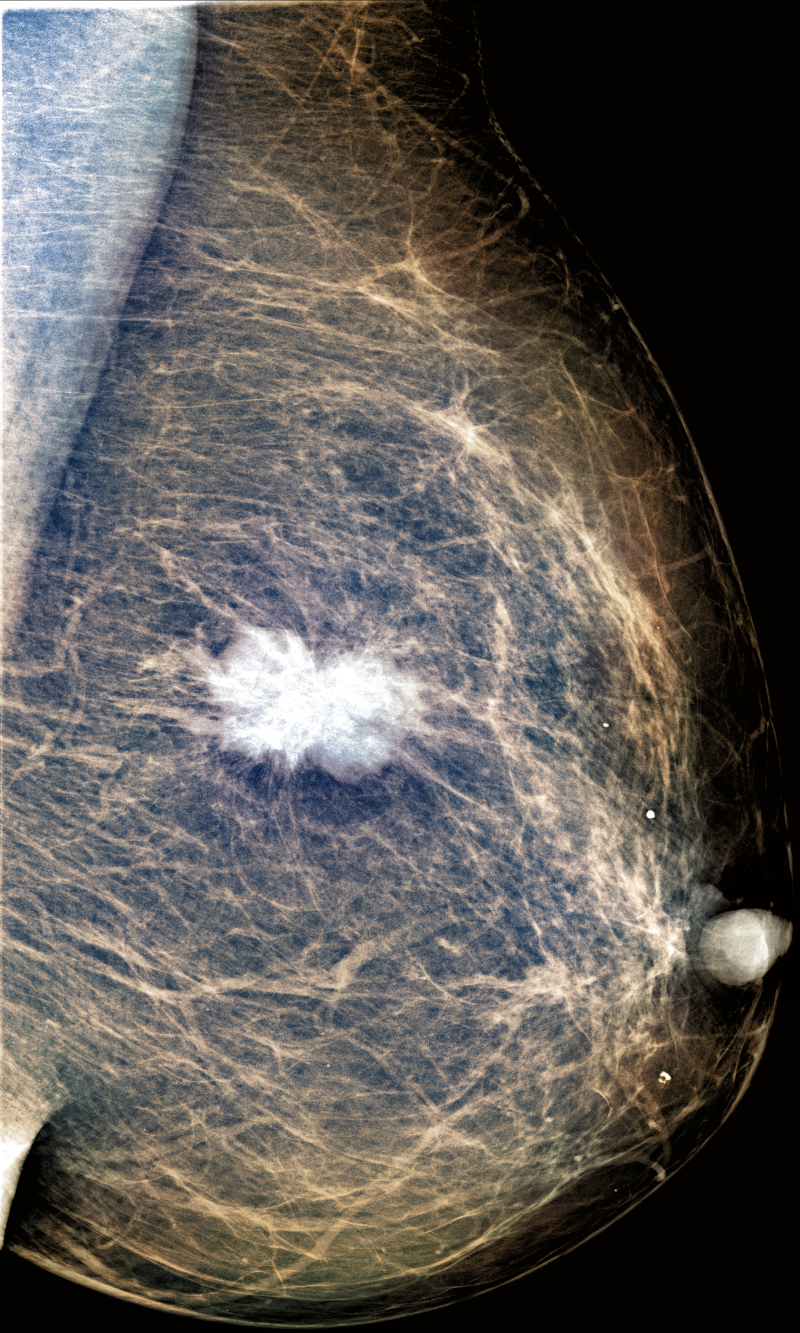 Preprocessing
Image Cropping
Truncation Normalization
Enhancement
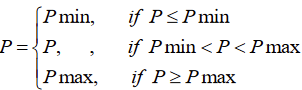 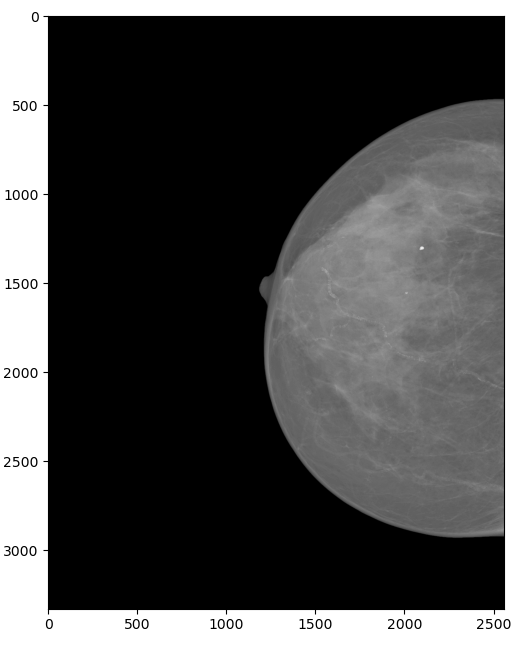 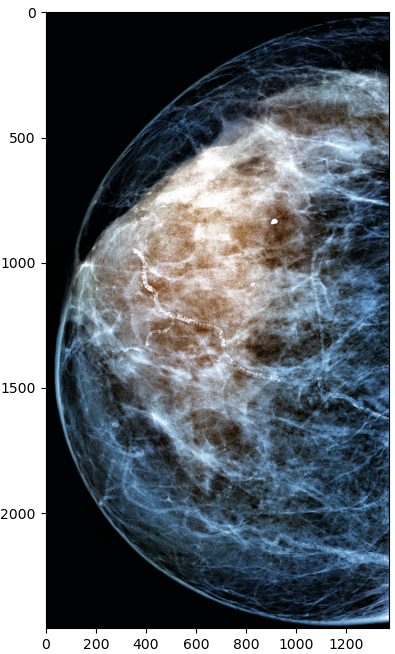 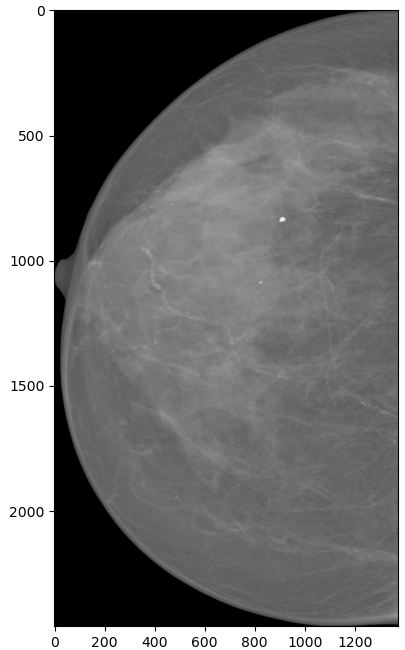 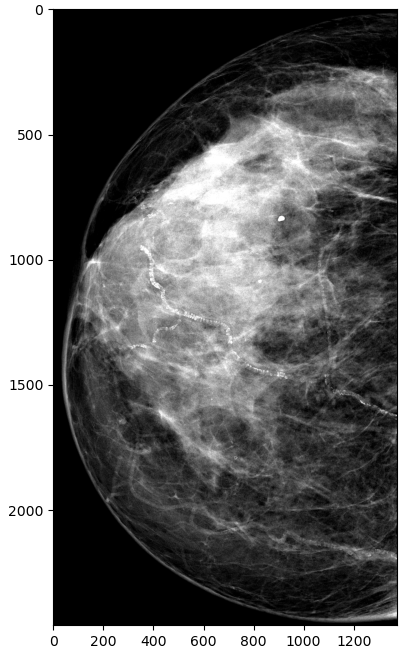 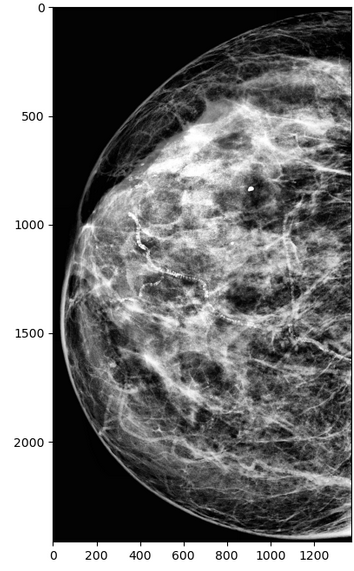 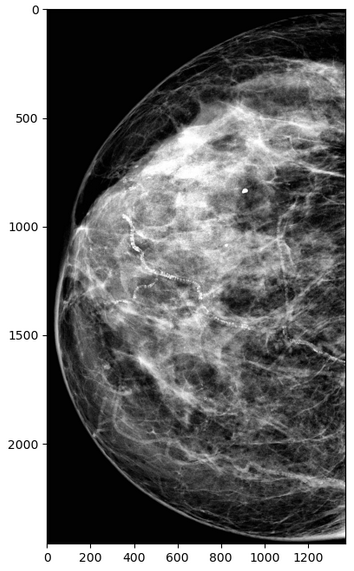 Cao, Haichao, et al. "Breast mass detection in digital mammography based on anchor-free architecture." Computer Methods and Programs in Biomedicine 205 (2021): 106033.
Custom Loss Function
Experiments
Explore different custom loss functions 
Use ResNet-152 and DenseNet-161 for comparison
Train on CBIS-DDSM and test on INBreast and vice versa.
Evaluation Metrics
Accuracy
Precision
Recall
F1 Score
AUC-ROC (TPR vs FPR)
Timeline
Thank you
Any Questions !